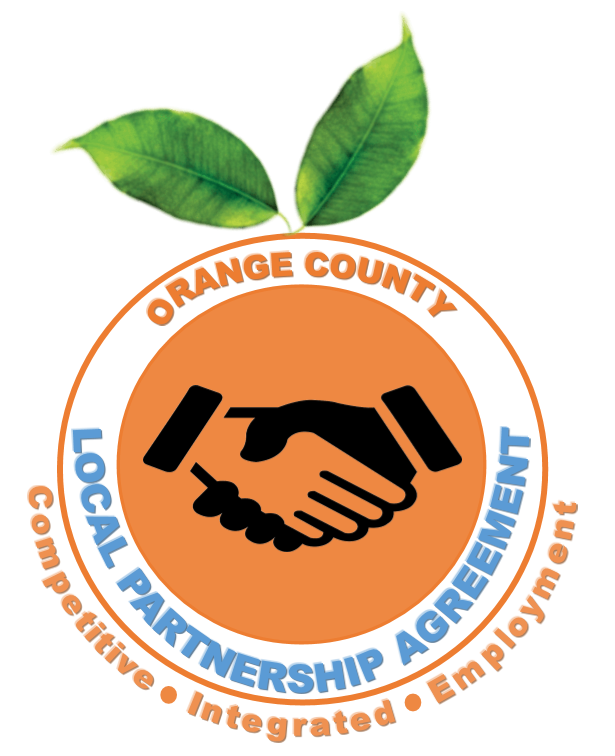 ORANGE COUNTYLOCAL PARTNERSHIP AGREEMENTThe Power of Collaboration & PartnershipsAlameda & Contra Costa LPA
August 22, 2023
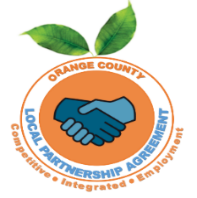 OCLPA PRESENTERS
2
Materials from today’s presentation are available in the TPI OCLPA Google Shared files as follows:

       https://drive.google.com/drive/folders/1pobyTxWMasNUZYZJ-7BSqfucZeupF9Br?u            

                     Tiny URL:
  
      https://tinyurl.com/mr3u87js
CU THOMPSON POLICY TRANSITION INITIATIVEOCLPA GOOGLE DRIVE
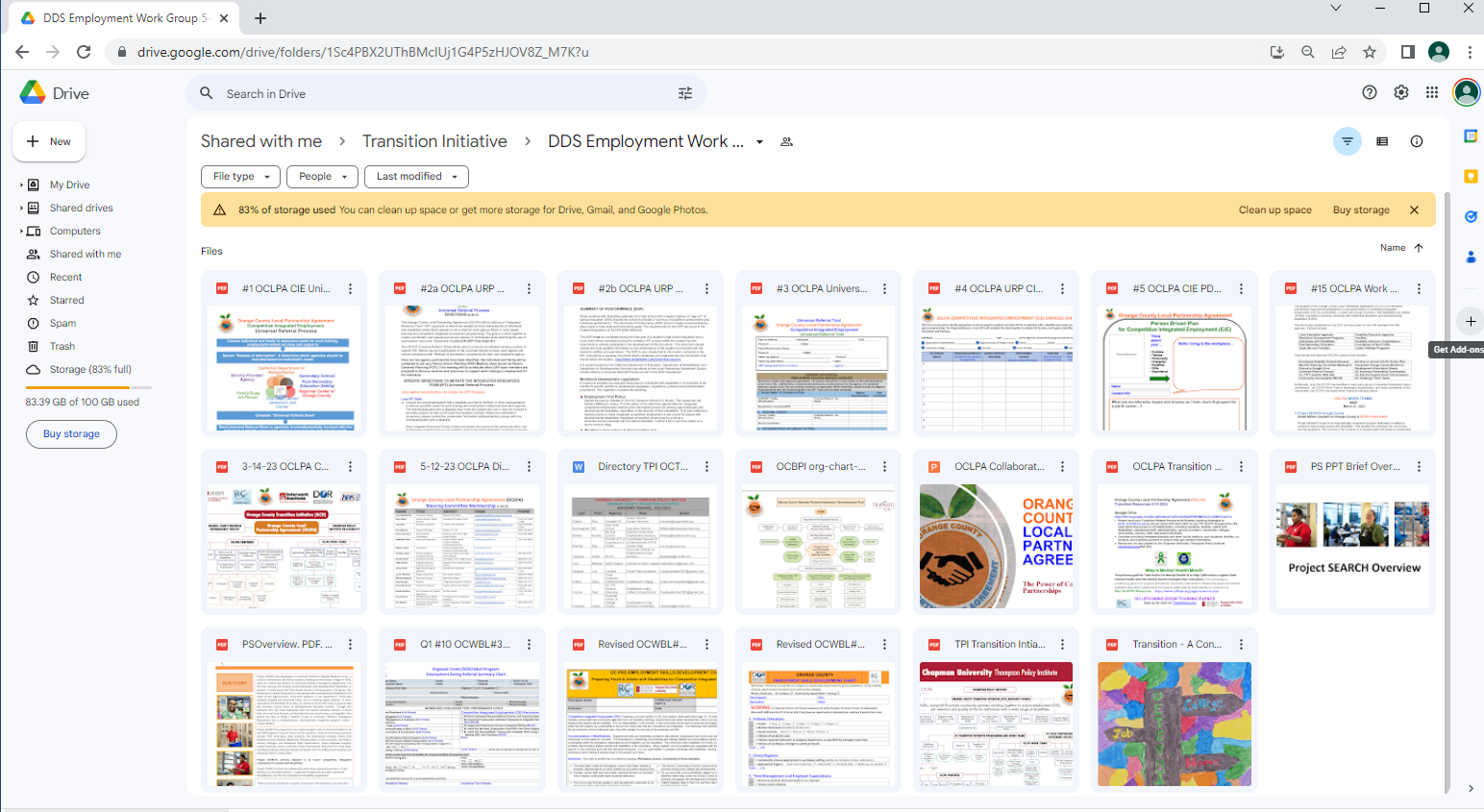 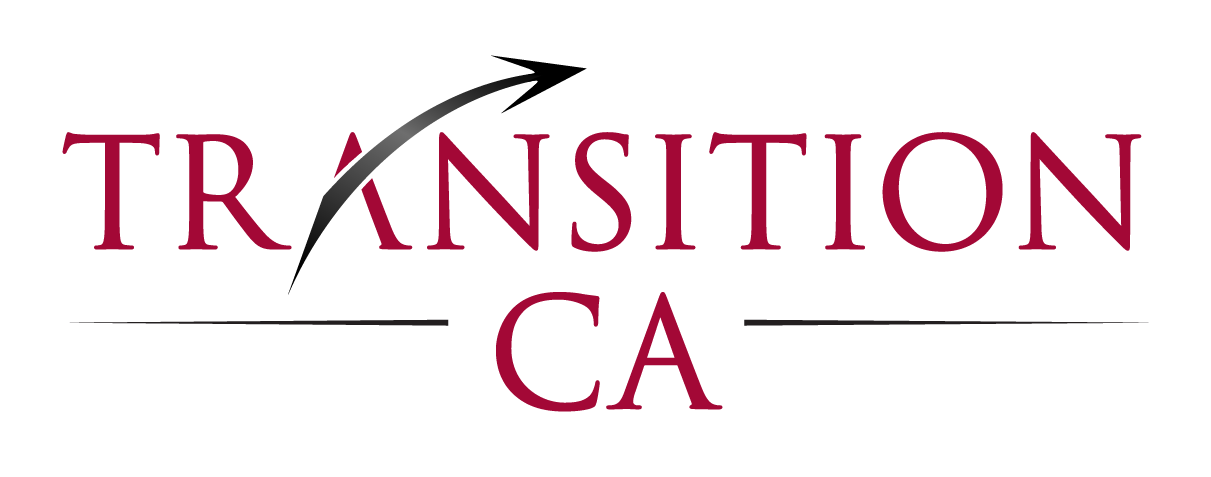 4
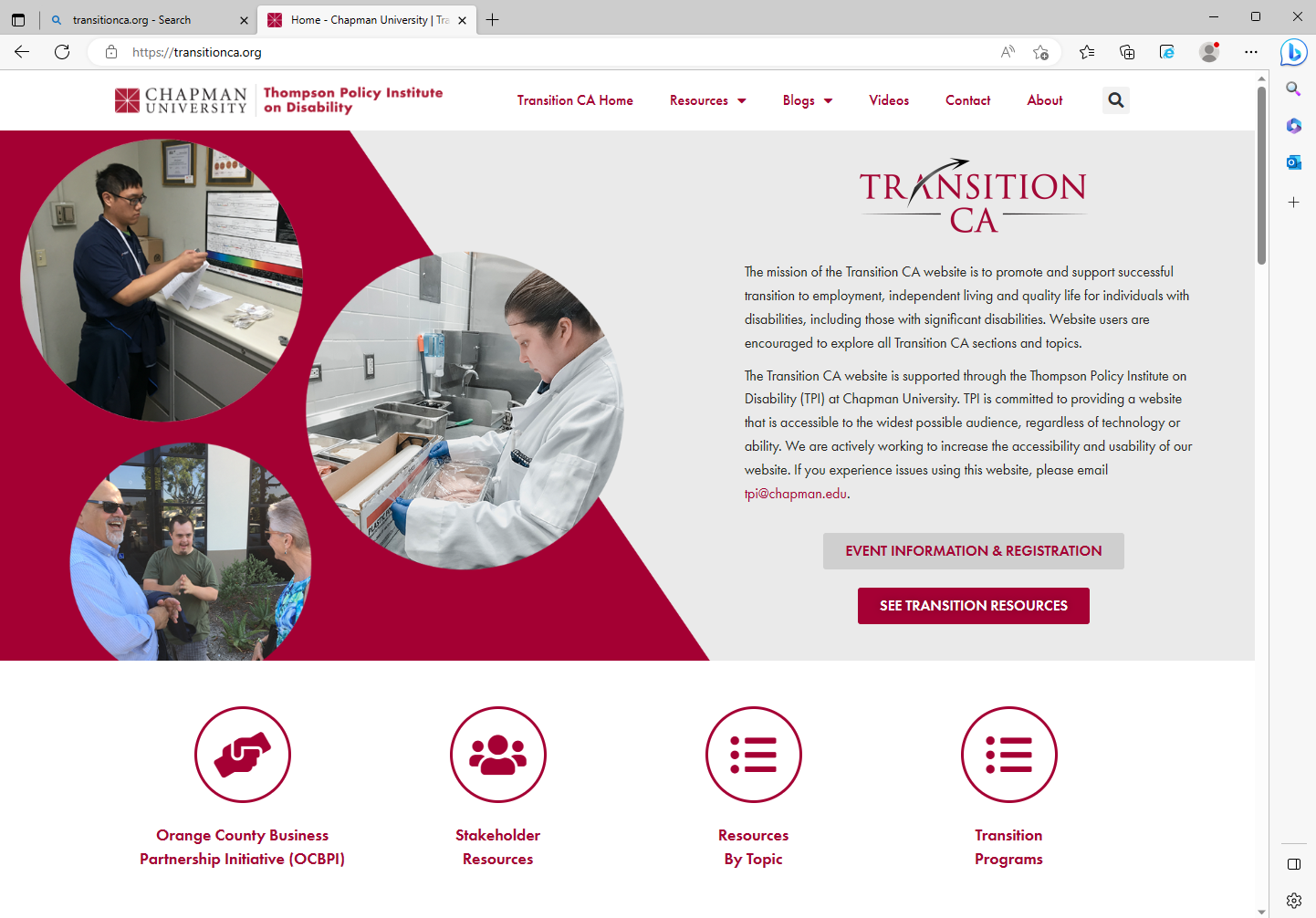 Transitionca.org
5
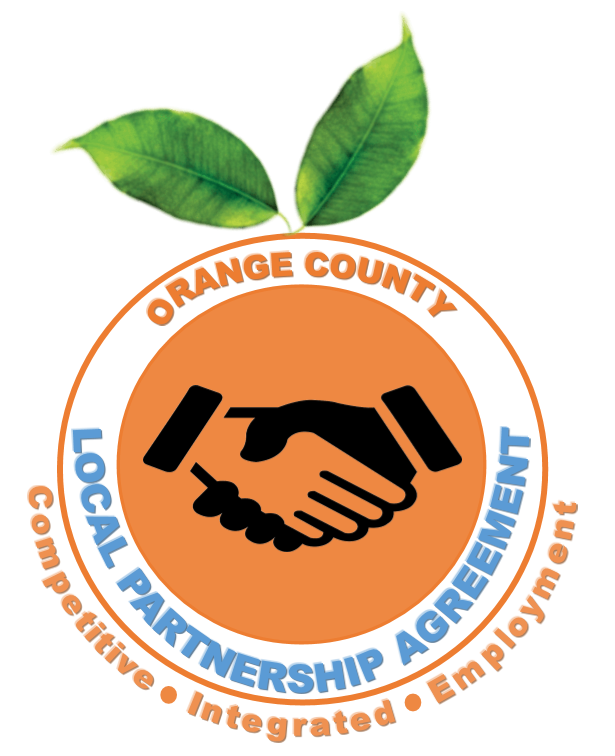 ORANGE COUNTYLOCAL PARTNERSHIP AGREEMENT
Logo developed by
Dane Cangro, Tustin USD
6
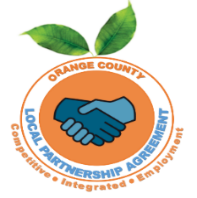 The purpose of the Orange County Local Partnership Agreement (OCLPA) is to enhance partnerships that promote preparation for and achievement of competitive integrated employment (CIE) for

youth/adults, 14 years old through 30 years+, with disabilities  
 & related “At Risk” populations including individuals with intellectual disabilities and developmental disabilities (ID/DD).
ORANGE COUNTY LPA PURPOSE
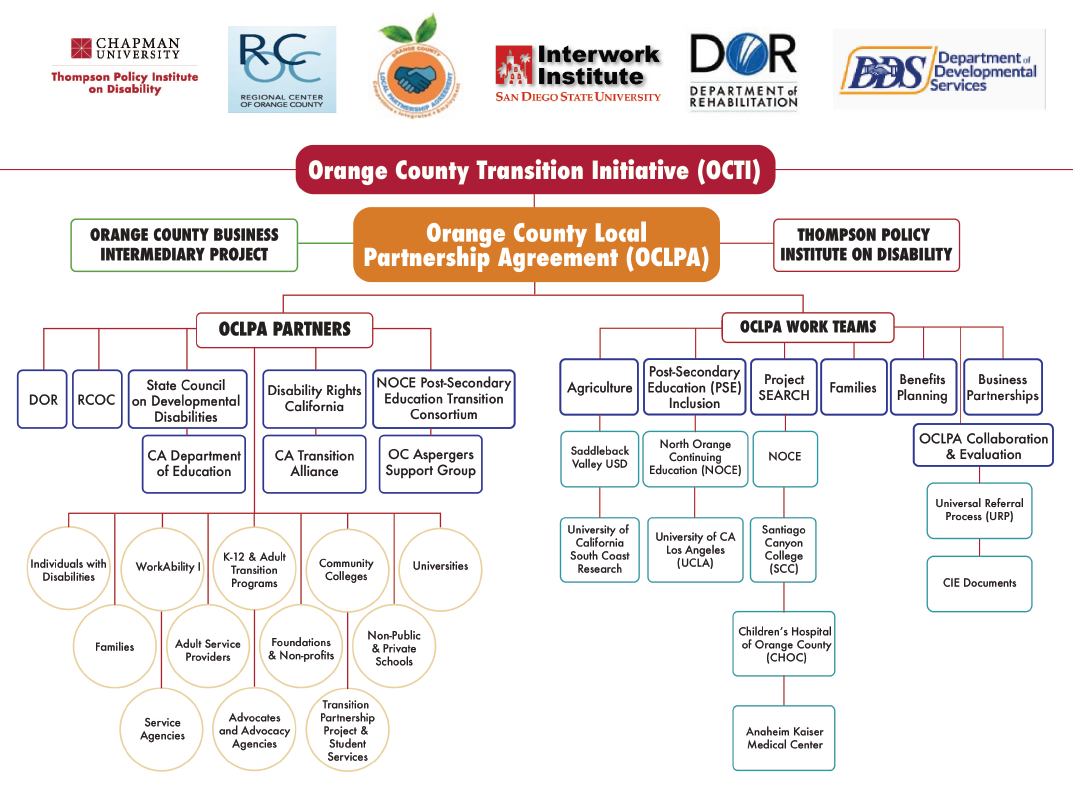 8
OCLPA Work Teams
9
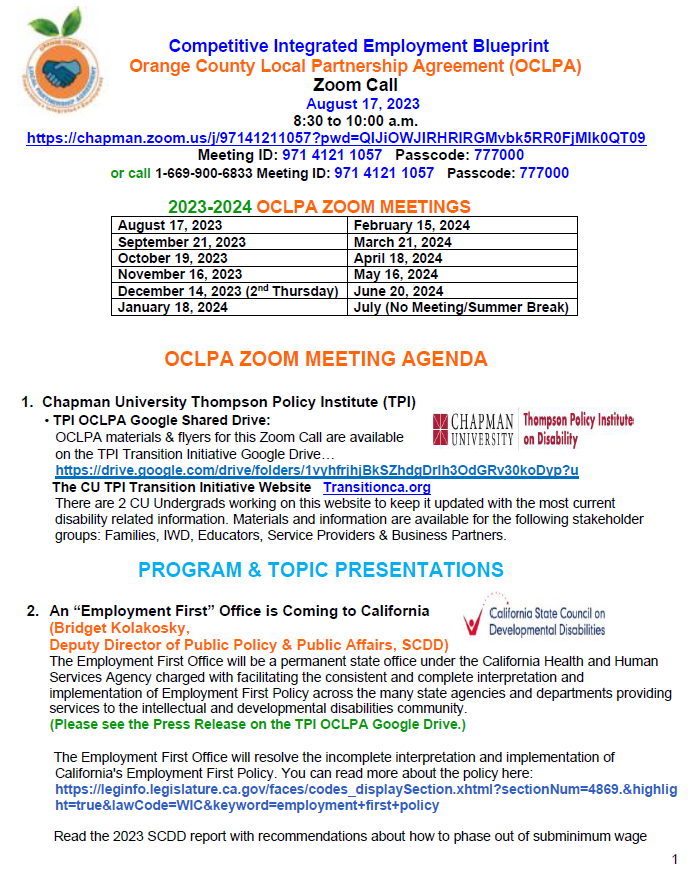 MONTHLY OCLPA STEERING COMMITTEE MEETING
AGENDA SECTIONS:
Program & Topic Presentations
Discussion Topics
OCLPA Work Team Updates
Planning & Ongoing Talks
PSE Opportunities
Resources & Services
Webinars, Zooms, Podcasts & Community Events
For Your Information
10
MONTHLY OCLPA TRANSITION RESOURCES LIST
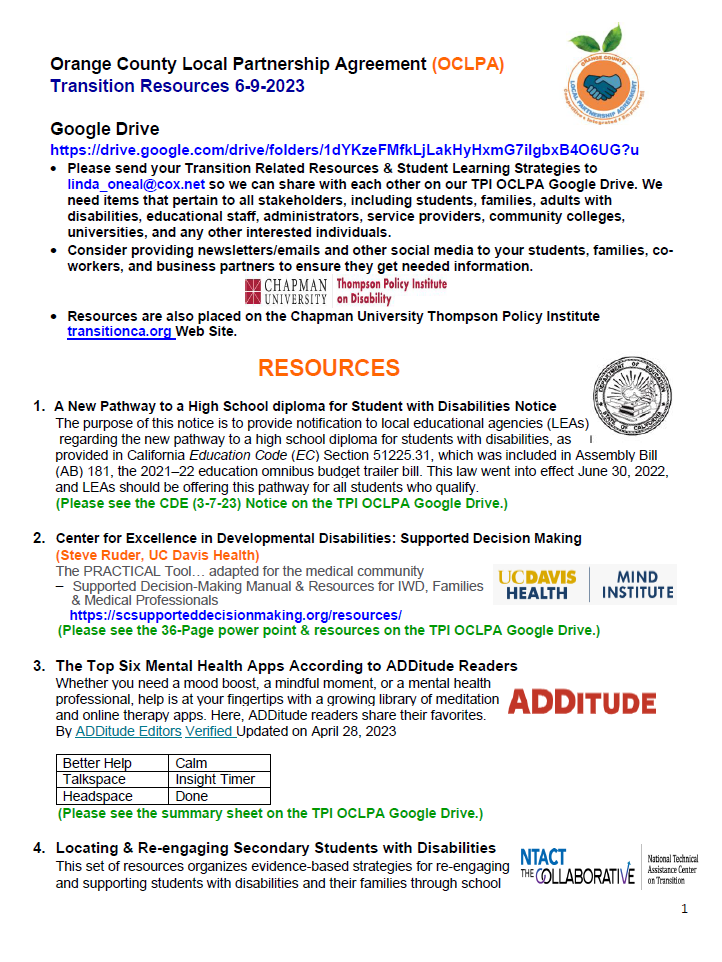 SECTIONS:
Resources
PSE Opportunities
Webinars, Zooms & Community Activities
For Your Information
11
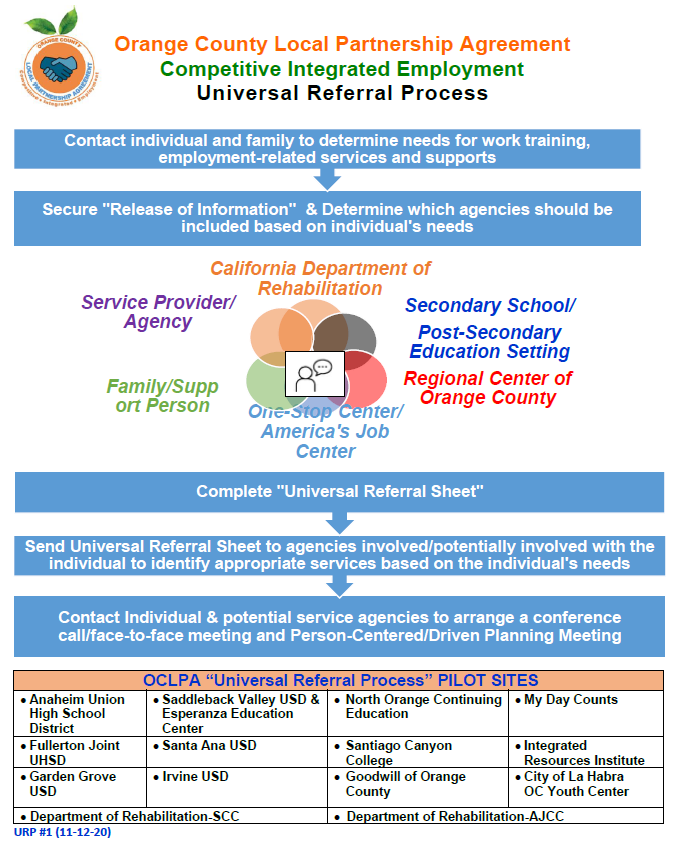 OCLPA Universal Referral Process
12
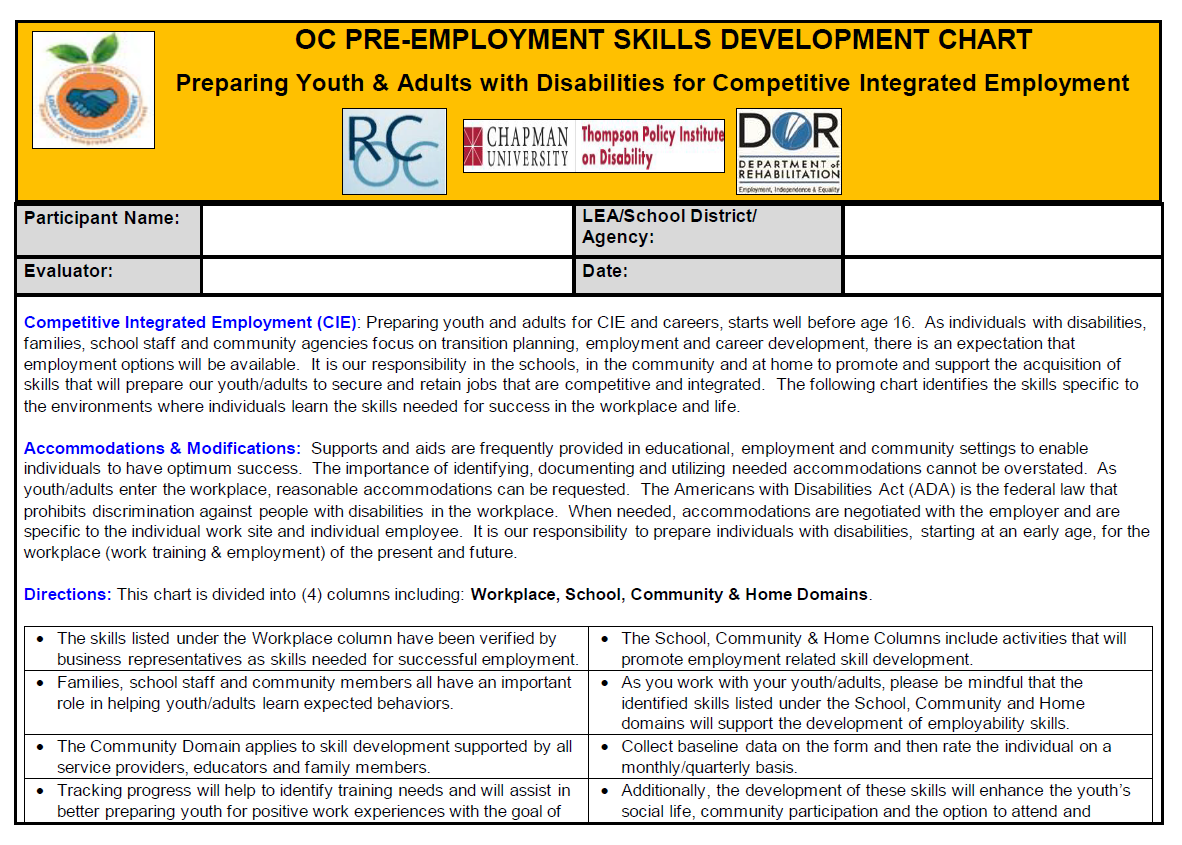 13
Preparing for CIE…START EARLY
Preparation begins at a young age
Dress/Hygiene
Following Directions
Time Management
Work Tasks
Communication and Socialization
http://www.rcocdd.com/wp-content/uploads/2017/05/OCWBL1-OC-Pre-Employment-Skills-Development-Chart-7-18-16.pdf
14
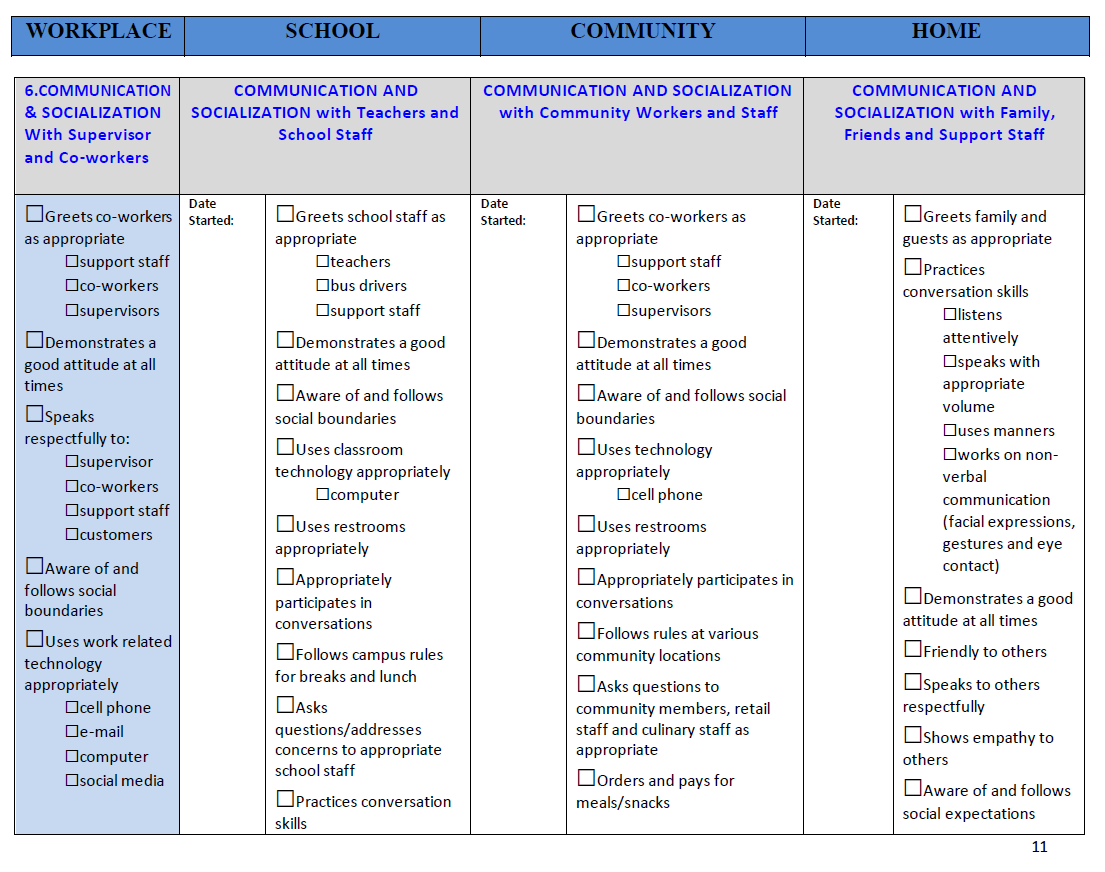 15
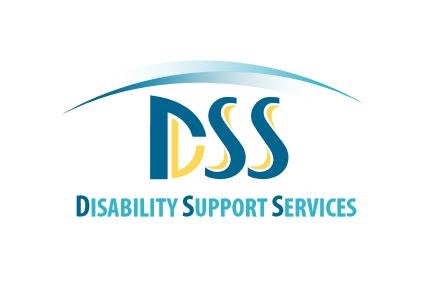 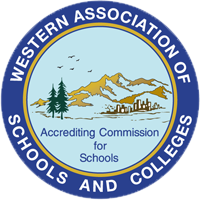 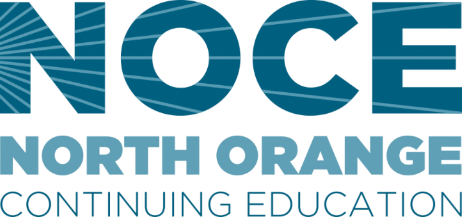 North Orange Continuing EducationAdam S. U. Gottdank, Ph.D.Associate Dean, Disability Support Services (DSS)
Inclusion in Higher Education & Employment
sub-committee on postsecondary & employment inclusion
Identification of
 student needs
services that currently exist
services that are needed
program models
Research that promotes transition, inclusion, persistence, and success of students with disabilities
postsecondary education & employment
intersectionality factors 
provide recommendations to the OCLPA Steering Committee
for best practices
implementation
Purpose of sub-committee
Person-Centered Planning/Interactive Process
Specialized Counseling
Intrusive case management
Coordination of inclusive services
Educational Coaching
Specialized instructional labs and tutoring
Universal Design for Learning
Use of Emerging Technologies
Governance Policies
Promising Practices
Promising Practices
Ally Programs
Technology training
Peer Mentors
Teaching students to navigate campus
Labs that support neuro-diversity 
Co-enrollment in DSS classes
 Specialized AA degree or certification 
Transportation / mobility training
Partner with independent living programs
Inclusion: 2 Broad Pathways
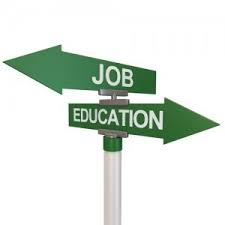 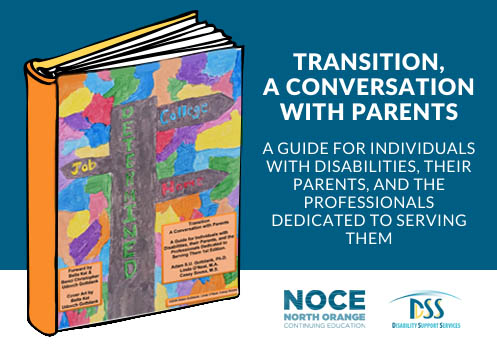 22
Community Partners Working for CIE Success
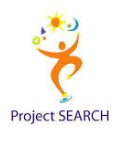 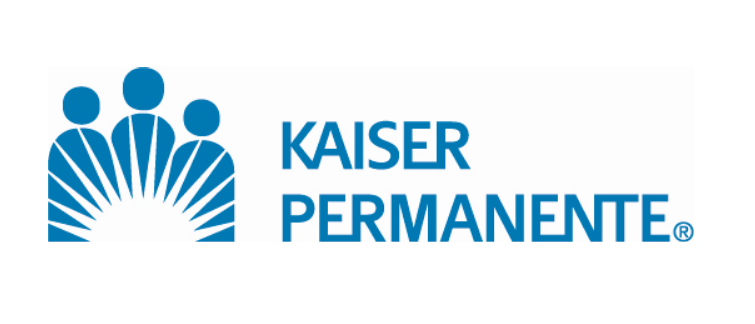 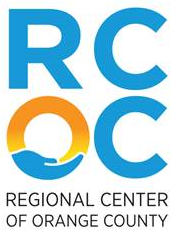 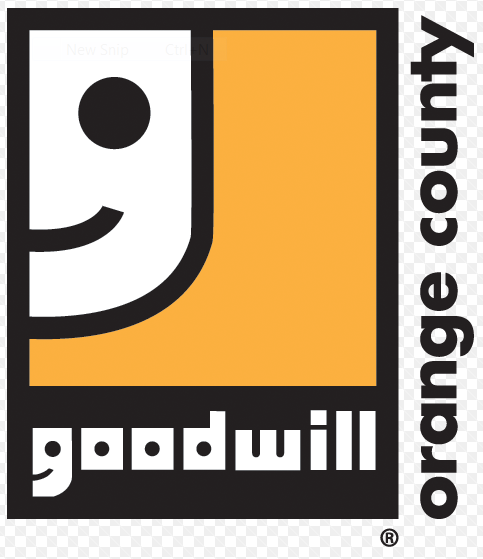 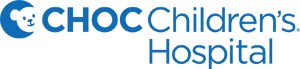 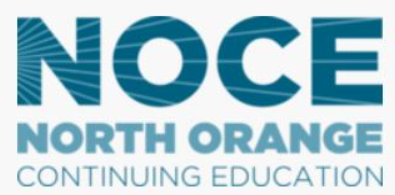 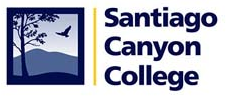 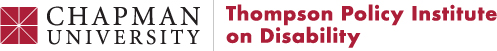 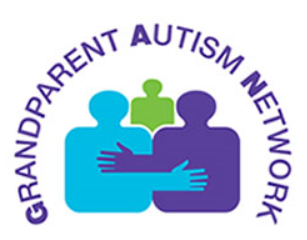 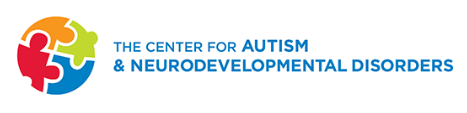 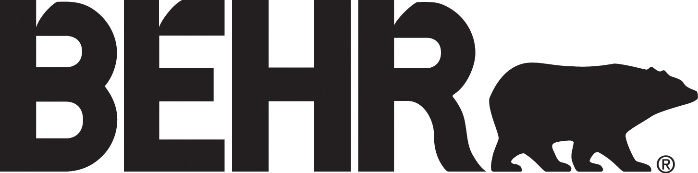 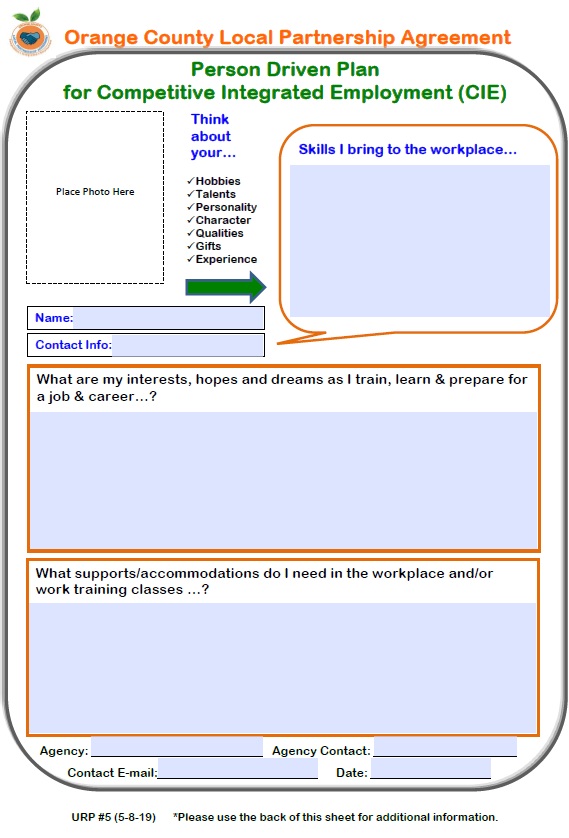 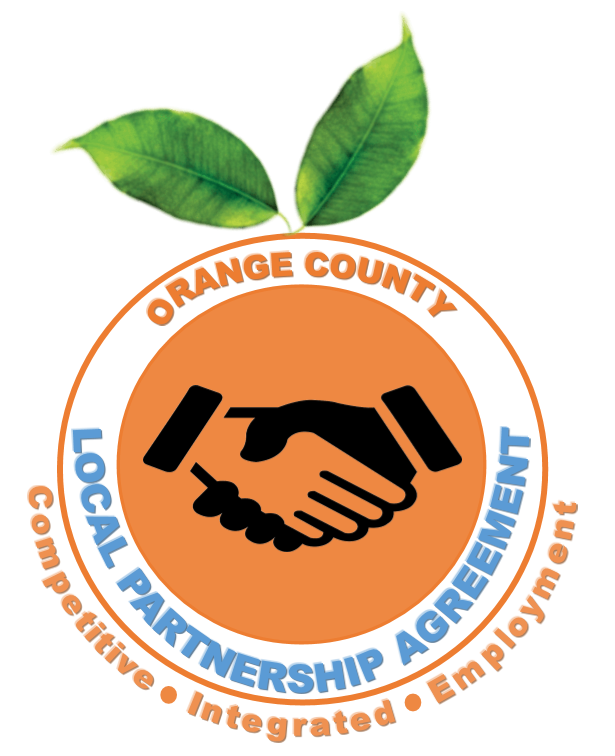 OCLPA
Person Driven Planning Document
24
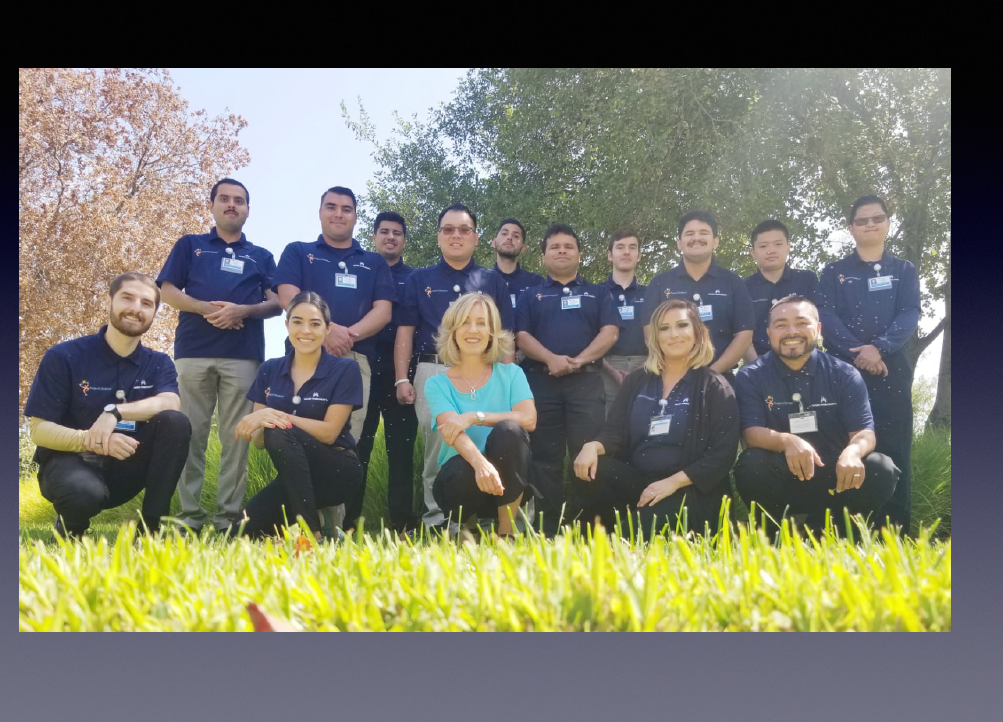 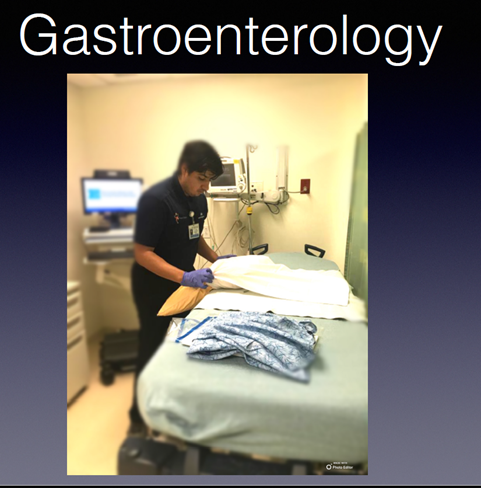 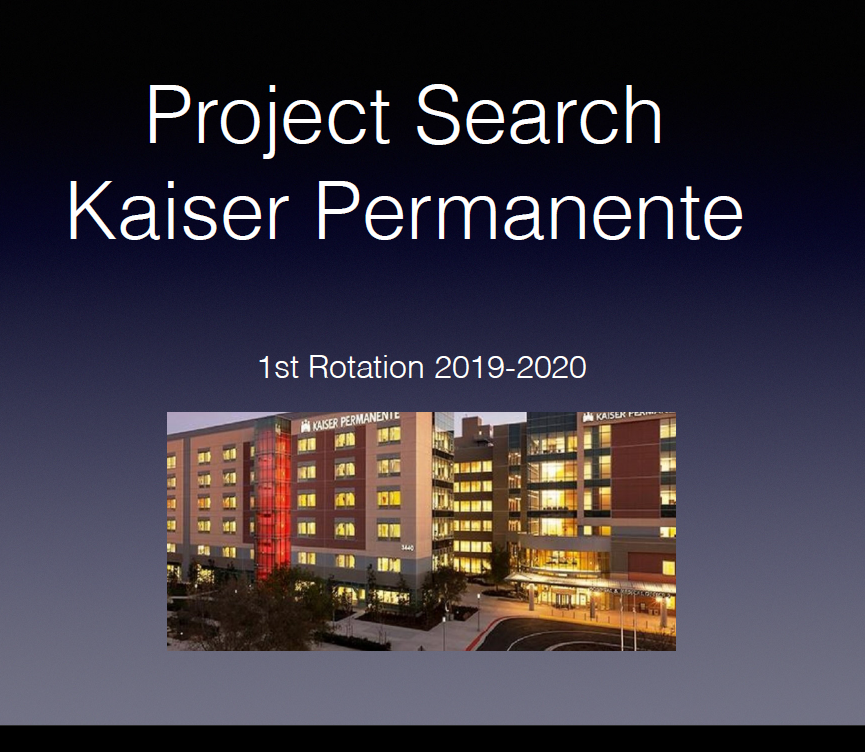 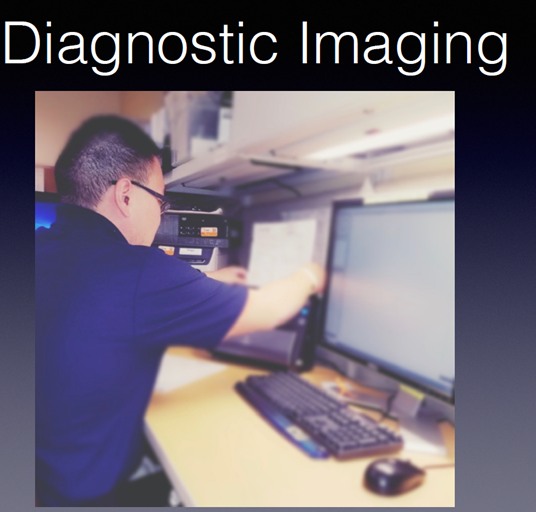 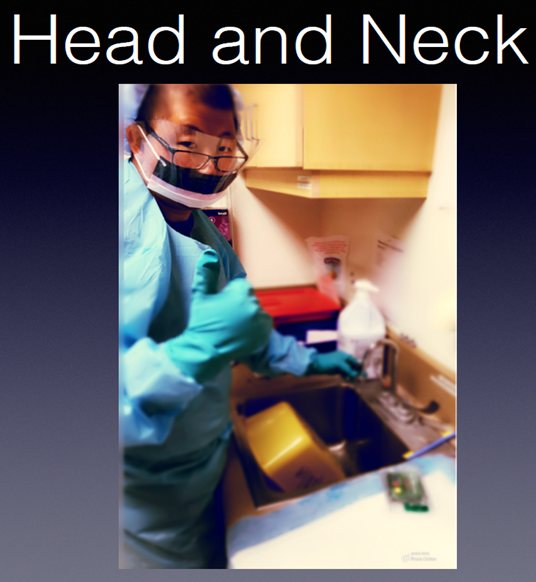 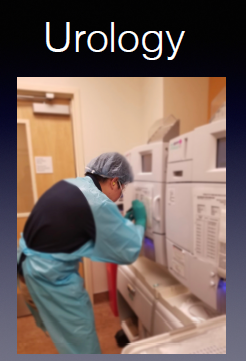 25
OCLPA SUCCESS STORY:  ALEX
RCOC: Tailored Day Services
Disabled Student  Services and WorkAbility III
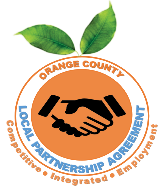 North Orange Continuing Education
Cypress College
Alex: Employed at Kaiser Permanente Irvine Medical Center (40 hrs./wk. at $18/hr.)
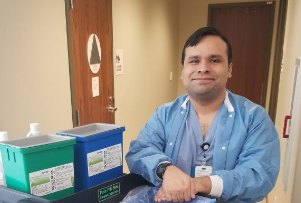 Regional Center of Orange County (RCOC)
GOAL!
Competitive Integrated Employment (CIE)
RCOC:
Transportation provided by OC Cab. Co.
GOC: Supported Employment
Families
DOR
NOCE
Department of Rehabilitation
(DOR)
Goodwill of Orange County
RCOC
Project SEARCH
Kaiser Permanente 
Anaheim Medical Center
CU Thompson Policy Institute
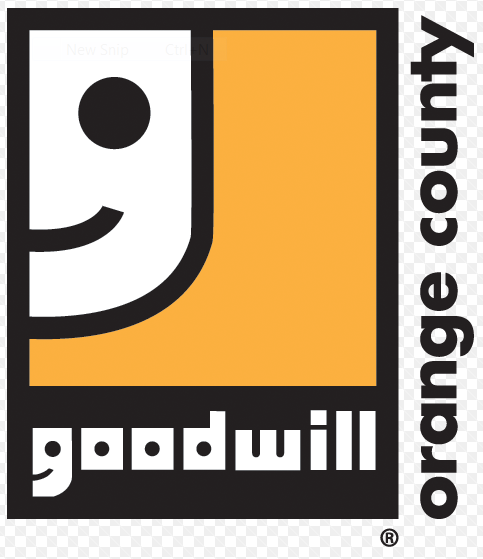 ORANGE COUNTY COMPANIES WHO HAVE HIRED PROJECT SEARCH GRADUATES
UCI Medical Center 
CHOC Children’s Hospital
Kaiser Permanente Irvine
Manhattan Data LLC
Brackens Kitchen
White Bottle
Irvine Regional Outdoor Education Center
Goodwill of Orange County
St. Jude Medical Center
Los Alamitos Armed Forces Training Base
Micro-Center
Ruff House Pet Care
Capstone Financial
St. Joseph’s Hospital
Volcom
Alta-Med
Kaiser Anaheim Medical Center
Village Green Foods
Macy’s
Chic Party Rentals
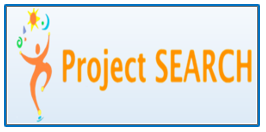 Goodwill OC Leadership:
Rick Adams
Kathi Millett
Diana Nevarez
Al Rivera
PIP to CIE
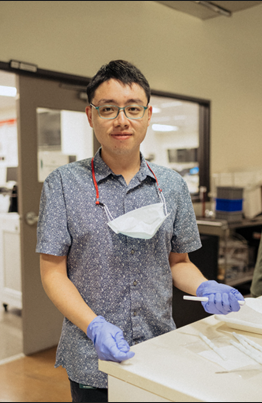 Aaron Nguyen
                                 Warehouse Assistant, MRO Warehouse (Maintenance/Repairs/
                                 Operations)
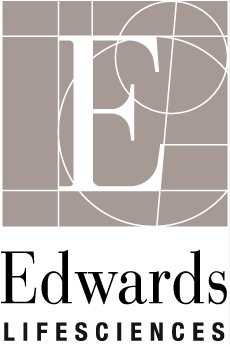 Pei Hsein Lin
    Lab Assistant Star Lab
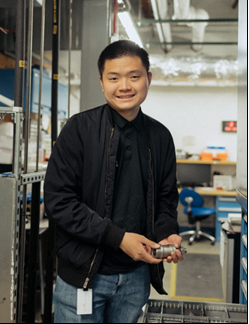 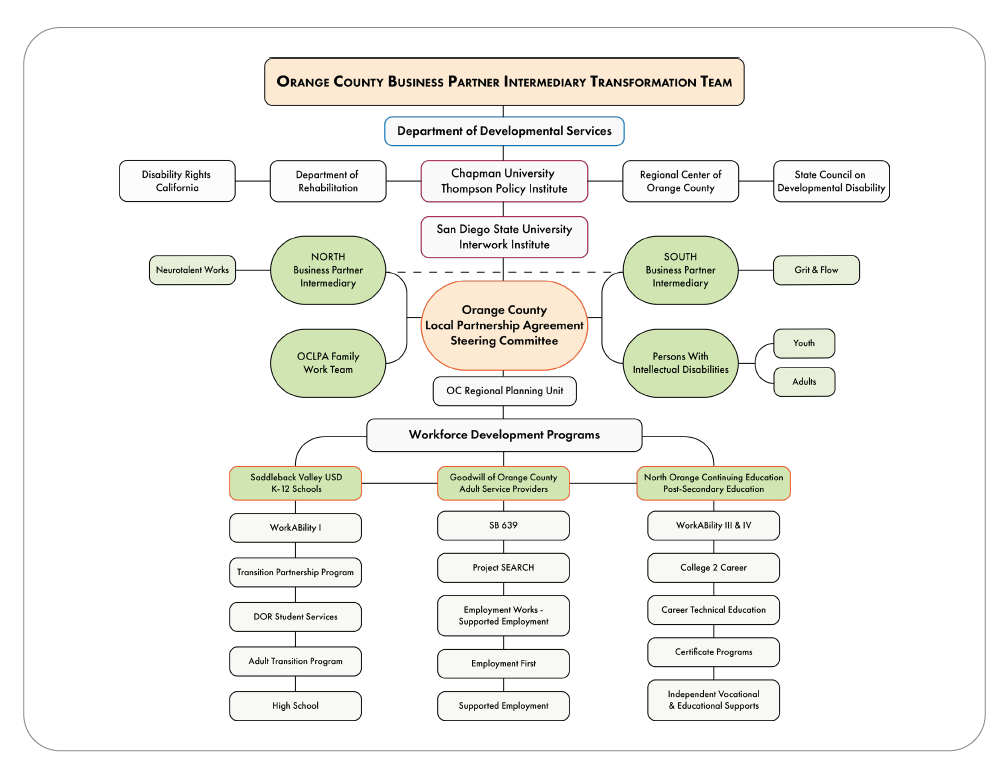 29
Thanks for the opportunity to meet with you...
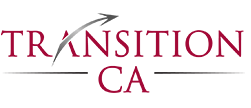 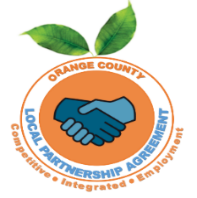 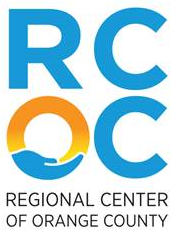 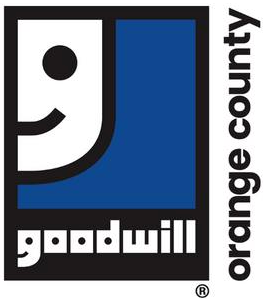 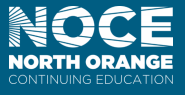 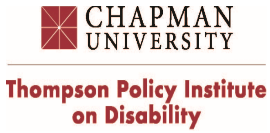 30